Комитет общего и профессионального образования Ленинградской области
О подготовке и порядке проведения тестирования на знание русского языка в пунктах проведения тестирования
12.05.2025
Подготовка к проведению тестирования. Состав Комиссии
Эксперты по проверке тестирования - эксперты по проверке ответов участников. 
Только учителя русского языка и литературы.
Подготовка к проведению тестирования. Подготовка сотрудников
Председатель комиссии по тестированию:
организовывает ознакомление под подпись членов комиссии по проведению тестирования с федеральными и региональными документами;
обеспечивает обучение членов комиссии по проведению тестирования в соответствии с федеральными и региональными методическими документами;
обеспечивает в установленные сроки работу комиссии по проведению тестирования, подготовку пунктов проведения тестирования и их функционирование, наличие необходимых условий для проведения тестирования в соответствии с федеральными и региональными методическими документами;
обеспечивает участие в региональных вебинарах.
Подготовка к проведению тестирования. Сбор информации об участниках
Подготовка к проведению тестирования. Подготовка помещений.
Подготовка к проведению тестирования. Подготовка техники.
Получение КИМ. Печать КИМ.
Печать КИМ.
Печать критериев оценивания.
Особенности тестирования 15.05.2025
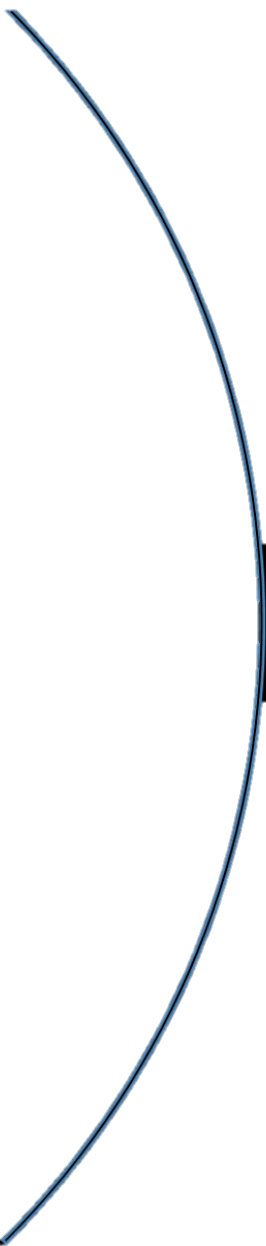 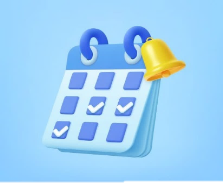 Дата проведения 15.05.2025
Время начала проведения тестирования – 10:00. 
Общее время – не более 80 минут (устная часть и письменная часть):
1 кл – 15 мин. 2-9 кл – 15 мин./45 мин. 10-11 кл. – 15 мин./60 мин.
10:00
НПА, демонстрационные диагностические варианты 
2025 года по классам
на сайте ФГБУНУ «ФИПИ»

https://fipi.ru/inostr-exam/inostr-exam-deti
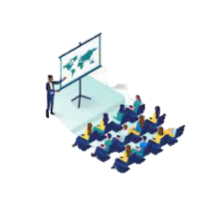 Проводится в пунктах проведения тестирования 
в ходе учебного процесса (изоляция от учебного процесса)
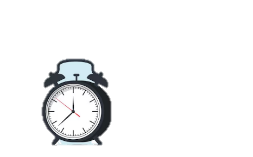 Для каждого класса – отдельные аудитории.
Устная и письменная часть (в 1 классе – только устная часть)
Персональная аудиозапись ответа участника, сохранение в аудиоформатах (*.wav, *.mp3, *.mp4, *.ogg). Видеонаблюдение.
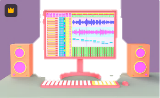 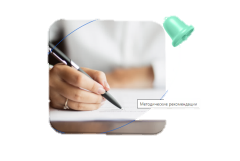 Оценивание ответов устной и письменной части экспертами устной и письменной части в ППТ.
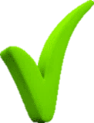 Минимальный порог для результата – баллы по демоверсии ФИПИ, приказ Рособрнадзора.
Подготовка к проведению тестирования 15.05.2025
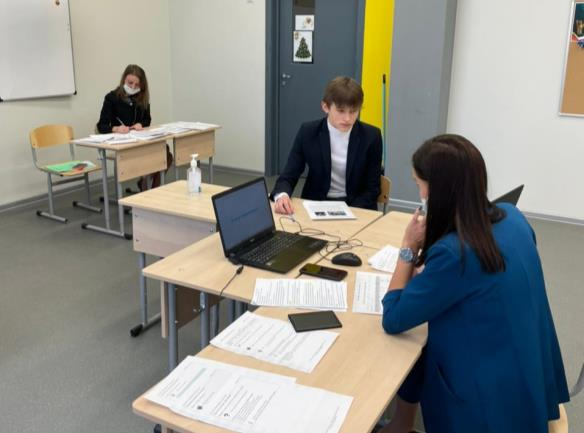 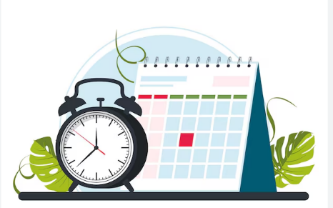 Контроль 14.05.2025
Руководитель ОО
Руководитель ППТ 
и руководитель ОО
Технический специалист
Проведение тестирования 15.05.2025
Проведение тестирования 15.05.2025
Проведение тестирования. 1. Устная часть (15 минут)
Организаторы при проведении тестирования создают спокойную, доброжелательную, рабочую атмосферу
Участникам запрещено 
иметь при себе:
средства связи;
фото-, аудио- 
    и видеоаппаратуру; 
справочные материалы, 
    письменные заметки и             иные средства хранения          и передачи информации;
пользоваться подсказками
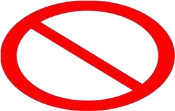 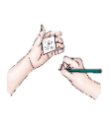 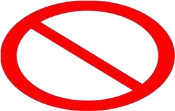 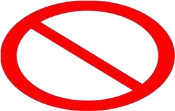 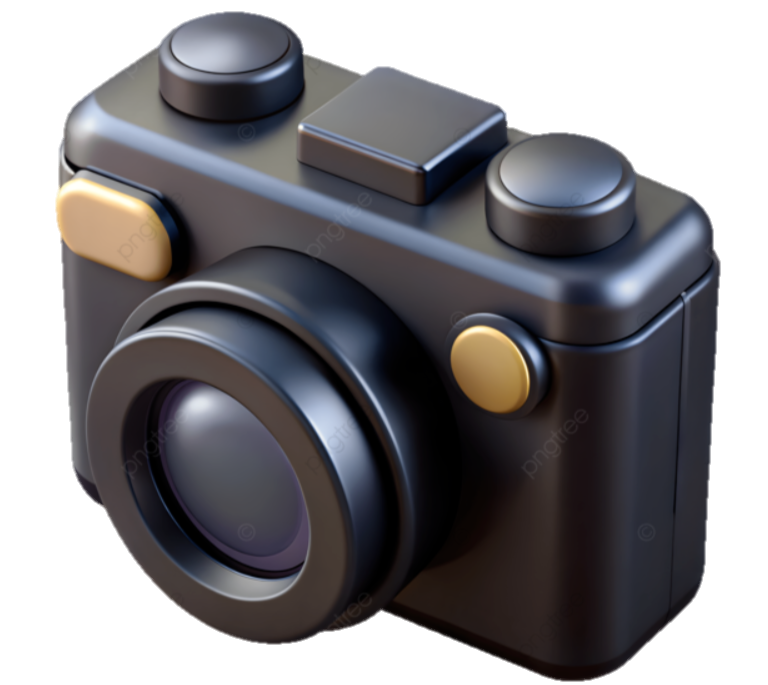 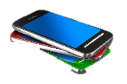 Проведение тестирования. 2. Письменная часть (45/60 минут)
Организаторы при проведении тестирования создают спокойную, доброжелательную, рабочую атмосферу
Проведение тестирования 15.05.2025
Организаторы при проведении тестирования создают спокойную, доброжелательную, рабочую атмосферу
Проведение тестирования 15.05.2025. Проверка и оценивание ответов.
Проверка результатов тестирования осуществляется экспертами, которым необходимо ознакомиться со следующими материалами: 
демоверсиями материалов для проведения тестирования, включая критерии оценивания выполнения заданий, полученными от ответственного организатора образовательной организации.
В день проведения тестирования эксперты должны ознакомиться с материалами для проведения тестирования (инструктивными материалами для проводящих тестирование, карточками проводящего тестирование, карточками участника) и получить следующие материалы: 
бланки протоколов проверки ответов иностранных граждан, сдающих соответствующую часть тестирования (устную и/или письменную) – по одному экземпляру на каждого участника; 
критерии оценивания выполнения соответствующей (устной и/или письменной) части тестирования; 
черновики для эксперта (при необходимости). 
Оценивание результатов тестирования (устной и письменной его части) осуществляется в соответствии с критериями оценивания выполнения заданий, разработка которых организована Рособрнадзором.
Проведение тестирования. Проверка и оценивание ответов УЧ.
Проведение тестирования. Проверка и оценивание ответов ПЧ.
Проведение тестирования 15.05.2025. Проверка и оценивание ответов.
Проверка результатов тестирования осуществляется экспертами, которым необходимо ознакомиться со следующими материалами: 
демоверсиями материалов для проведения тестирования, включая критерии оценивания выполнения заданий, полученными от ответственного организатора образовательной организации.
В день проведения тестирования эксперты должны ознакомиться с материалами для проведения тестирования (инструктивными материалами для проводящих тестирование, карточками проводящего тестирование, карточками участника) и получить следующие материалы: 
бланки протоколов проверки ответов иностранных граждан, сдающих соответствующую часть тестирования (устную и/или письменную) – по одному экземпляру на каждого участника; 
критерии оценивания выполнения соответствующей (устной и/или письменной) части тестирования; 
черновики для эксперта (при необходимости). 
Оценивание результатов тестирования (устной и письменной его части) осуществляется в соответствии с критериями оценивания выполнения заданий, разработка которых организована Рособрнадзором.
Регламент тестирования 15.05.2025 . 1 класс
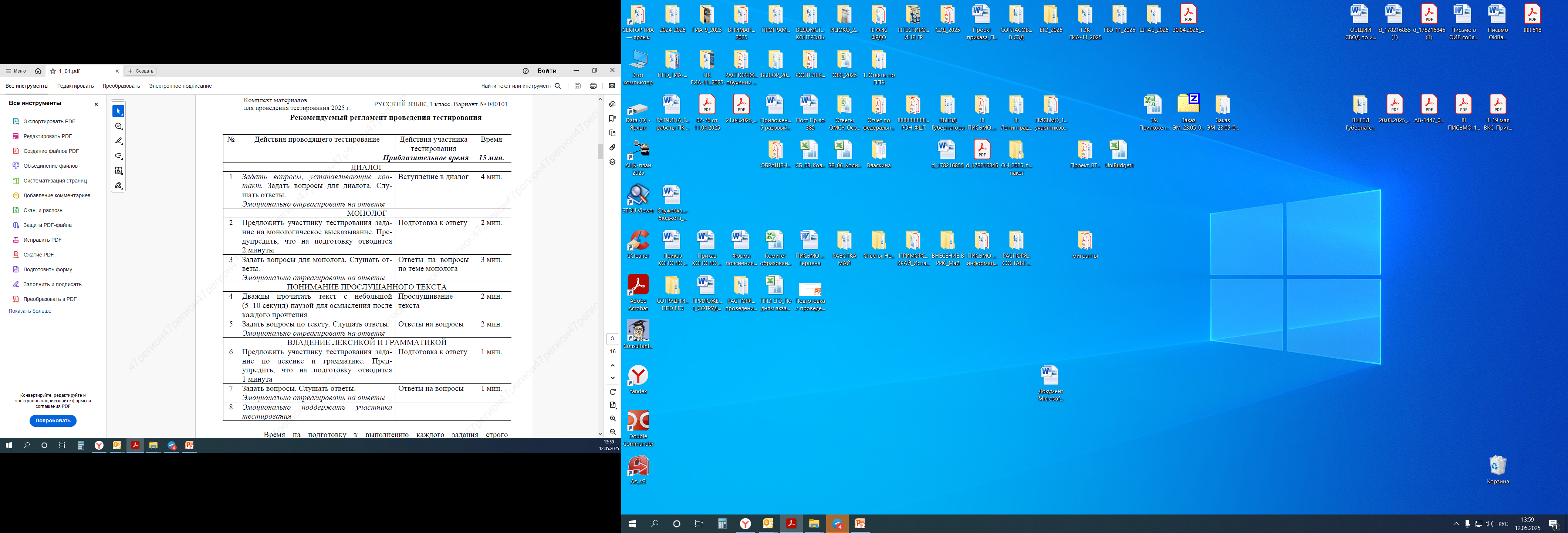 Время на подготовку к выполнению каждого задания строго
регламентировано. Количество времени для ответа указано примерно. Выход участника тестирования за пределы отведённого времени в целом не влияет на результат. При этом проводящий тестирование имеет право напомнить о времени, которое отводится на выполнение того или иного задания.
В случае отсутствия ответа со стороны участника тестирования в течение 20 секунд проводящий тестирование переходит к следующей части задания или к следующему заданию.
Регламент тестирования 15.05.2025 1 класс
Инструкция для члена комиссии по проведению тестирования, проводящего устную часть тестирования
Перед началом тестирования должно быть подготовлено следующее:
инструкция и карточка для члена комиссии по проведению тестирования,
проводящего устную часть тестирования (далее – член комиссии,
проводящий устную часть тестирования), 
карточка для иностранного гражданина, сдающего устную часть тестирования, 
часы. 
Отдельно для эксперта должны быть распечатаны критерии выполнения задания и форма протокола оценивания ответов устной части тестирования.
Тестирование проводится в доброжелательной атмосфере. Если иностранный гражданин не идёт на контакт, молчит, плачет, зовёт маму и т.п., то процедуру тестирования следует прервать. В этом случае рекомендуется обратиться за помощью к школьному психологу.
Для установления контакта тестирование начинается с беседы с ребёнком.
Примерные реплики для установления контакта
1) Здравствуй!
2) Как тебя зовут?
После того как член комиссии, проводящий устную часть тестирования, убедился, что контакт с ребёнком установлен, иностранному гражданину предлагается пообщаться: «Я буду задавать вопросы, а тебе нужно на них ответить».
Далее член комиссии, проводящий устную часть тестирования, ориентируется на указания, данные в своей карточке, и по мере необходимости выдаёт иностранному гражданину карточку для иностранного гражданина, сдающего устную часть тестирования.
Регламент тестирования 15.05.2025 1 класс
Инструкция для члена комиссии по проведению тестирования, проводящего устную часть тестирования
В течение всего собеседования необходимо сопровождать действия участника собеседования поддерживающими репликами, например: «Ты завершил ответ?» (после паузы в 20 секунд), «Спасибо», «Хорошо».
По завершении процедуры член комиссии, проводящий устную часть тестирования, эмоционально поддерживает ребёнка.
Примерные реплики для финальной эмоциональной поддержки
1) Мы завершили. Спасибо.
2) Всего доброго!
Проводить тестирование и оценивать его результаты может один и тот же член комиссии по проведению тестирования. В своей деятельности он руководствуется критериями оценивания выполнения заданий. 
Оценивание может осуществляться как в ходе процедуры, так и после её завершения.
Результаты оценивания вносятся в форму протокола оценивания ответов иностранного гражданина, проходящего устную часть тестирования.
Регламент тестирования 15.05.2025. 2 класс
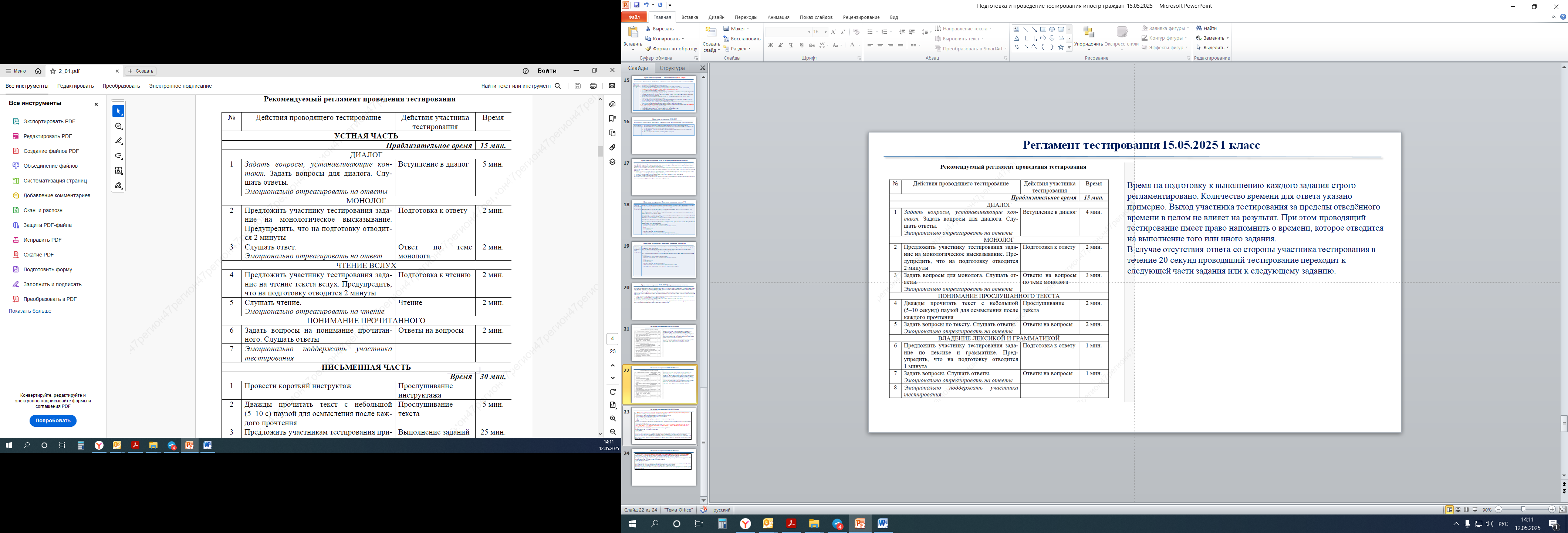 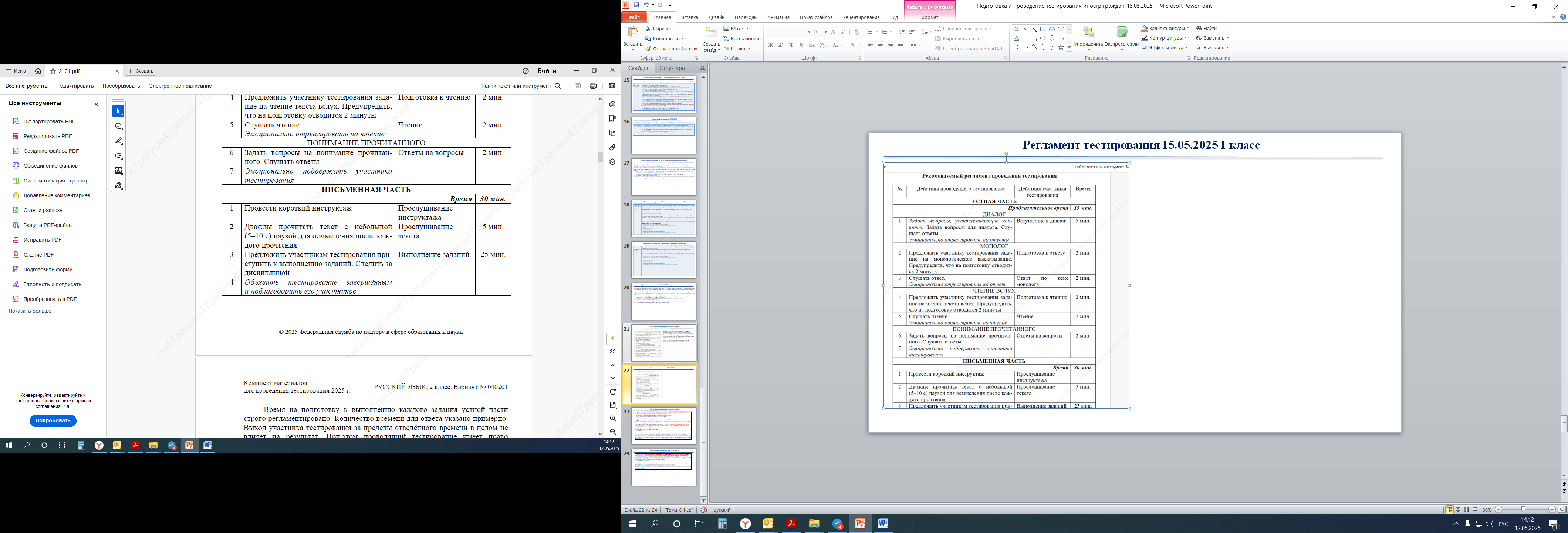 Заполнение формы по результатам тестирования 15.05.2025
Код Участника – 4704050101

47 – код Ленинградской области
0405 – код ОО по РИС ГИА
01 – класс
01 – номер участника

Ответственный за тестирование направляет «Форму сбора сведений о результатах тестирования» и направляет информацию в срок до 15 часов 16 мая 2025 года по адресу электронной почты pravovoi_sector@lenreg.ru